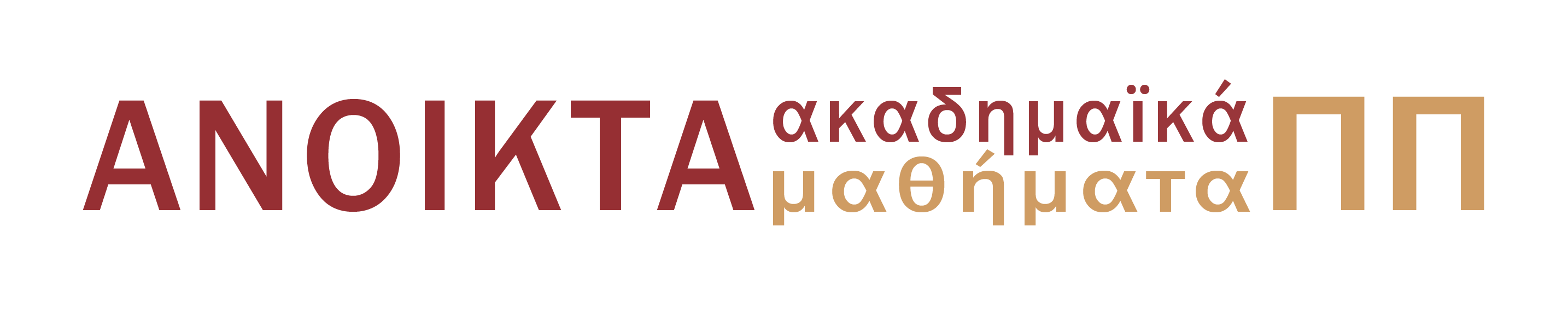 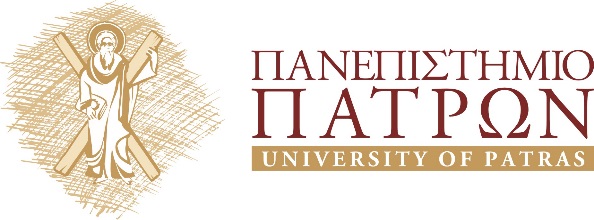 Αρχαίο Ελληνικό Δράμα: Ευριπίδης
Ενότητα 18: Ερμηνευτικές παρατηρήσεις στίχων 663-718 της Μήδειας
Μενέλαος Χριστόπουλος
Τμήμα Φιλολογίας
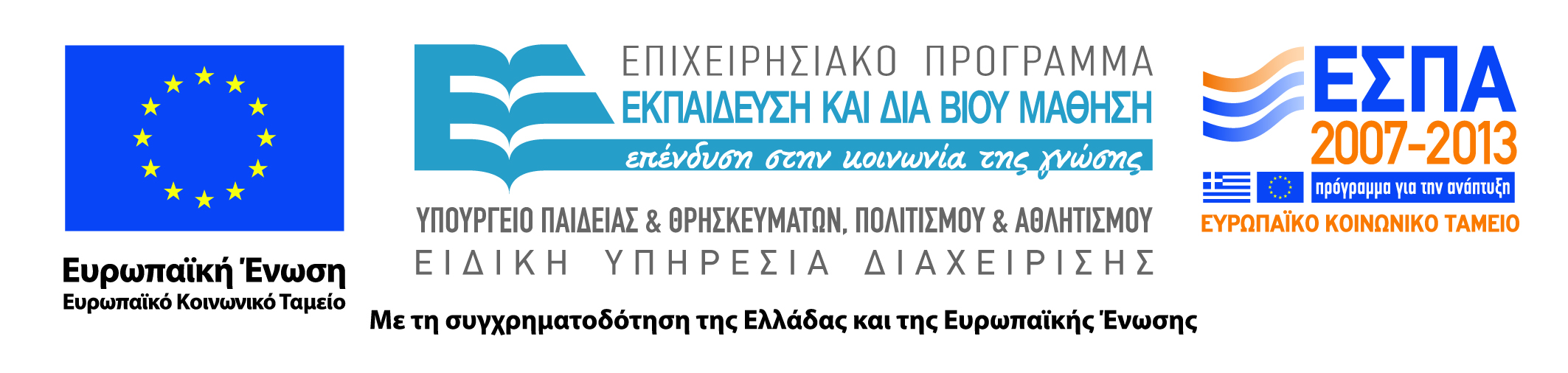 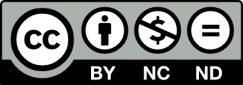 Άδειες Χρήσης
Το παρόν εκπαιδευτικό υλικό υπόκειται σε άδειες χρήσης Creative Commons. 
Για εκπαιδευτικό υλικό, όπως εικόνες, που υπόκειται σε άλλου τύπου άδειας χρήσης, η άδεια χρήσης αναφέρεται ρητώς.
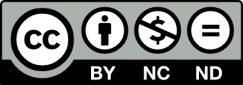 2
Χρηματοδότηση
Το παρόν εκπαιδευτικό υλικό έχει αναπτυχθεί στα πλαίσια του εκπαιδευτικού έργου του διδάσκοντα.
Το έργο «Ανοικτά Ακαδημαϊκά Μαθήματα στο Πανεπιστήμιο Πατρών» έχει χρηματοδοτήσει μόνο τη αναδιαμόρφωση του εκπαιδευτικού υλικού. 
Το έργο υλοποιείται στο πλαίσιο του Επιχειρησιακού Προγράμματος «Εκπαίδευση και Δια Βίου Μάθηση» και συγχρηματοδοτείται από την Ευρωπαϊκή Ένωση (Ευρωπαϊκό Κοινωνικό Ταμείο) και από εθνικούς πόρους.
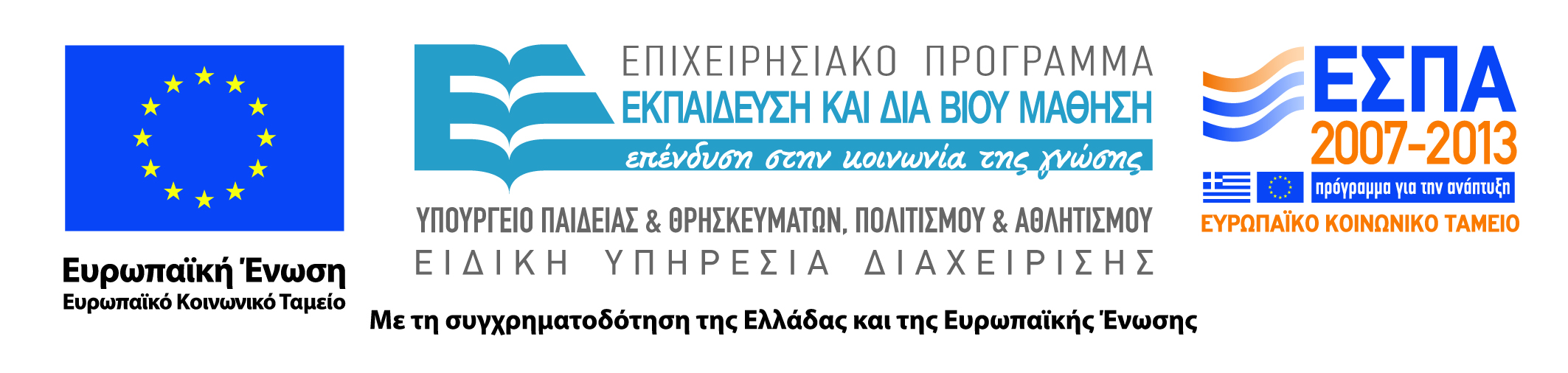 3
Σκοποί  ενότητας
Η ενότητα στοχεύει στην παροχή βασικών πληροφοριών για την ερμηνεία των στίχων 976-1080 της Μήδειας, που αποτελεί το βασικό αντικείμενο μελέτης του μαθήματος, καθώς και στην παρουσίαση των τραγωδιών Τρωάδες και Ἑλένη.
4
Περιεχόμενα ενότητας
Κάθε ενότητα περιλαμβάνει ερμηνευτικά σχόλια σε στίχους της Μήδειας, καθώς και βασικές πληροφορίες για την υπόθεση και την χρονολόγηση των σωζόμενων έργων του Ευριπίδη. Η παρούσα ενότητα εστιάζει στους στίχους 976-1080 της Μήδειας, ενώ στο δεύτερο μέρος της παρουσιάζονται οι τραγωδίες Τρωάδες και Ἑλένη (τα αρχεία PowerPoint περιέχουν βασικά στοιχεία των παρουσιαζόμενων ευριπίδειων έργων και το αρχαίο κείμενο της Μήδειας).
5
Ευριπίδου Μήδεια
Στίχοι 976-1080
Τρωάδες
Παραστάθηκε το 415 π. Χ. 
Πρόσωπα του έργου:
Ποσειδώνας και Αθηνά
Εκάβη
Ταλθύβιος
Κασσάνδρα
Ανδρομάχη
Αστυάνακτας
Μενέλαος
Ελένη
7
Ἑλένη
Παραστάθηκε το 412 π. Χ. 
Πρόσωπα του έργου:
Ελένη
Τεύκρος
Μενέλαος
Γερόντισσα
Αγγελιαφόρος
Θεονόη
Θεοκλύμενος
Διόσκουροι
8
Στίχοι 976-987 Μήδειας
Χο. νῦν ἐλπίδες οὐκέτι μοι παίδων ζόας͵ [στρ.οὐκέτι· στείχουσι γὰρ ἐς φόνον ἤδη.δέξεται νύμφα χρυσέων ἀναδεσμῶνδέξεται δύστανος ἄταν·ξανθᾷ δ΄ ἀμφὶ κόμᾳ θήσει τὸν Ἅιδα        (980)κόσμον αὐτὰ χεροῖν. [λαβοῦσα.]πείσει χάρις ἀμβρόσιός τ΄ αὐγὰ πέπλων [ἀντ.χρυσέων τευκτὸν στέφανον περιθέσθαι·νερτέροις δ΄ ἤδη πάρα νυμφοκομήσει.τοῖον εἰς ἕρκος πεσεῖταικαὶ μοῖραν θανάτου δύστανος· ἄταν δ΄οὐχ ὑπεκφεύξεται.
9
Στίχοι 988-1001 Μήδειας
σὺ δ΄͵ ὦ τάλαν͵ ὦ κακόνυμφε κηδεμὼν τυράννων͵ [στρ.παισὶν οὐ κατειδὼς        (990)ὄλεθρον βιοτᾷ προσάγεις ἀλόχῳ τεσᾷ στυγερὸν θάνατον.δύστανε μοίρας ὅσον παροίχῃ.μεταστένομαι δὲ σὸν ἄλγος͵ ὦ τάλαινα παίδων [ἀντ.μᾶτερ͵ ἃ φονεύσειςτέκνα νυμφιδίων ἕνεκεν λεχέων͵ ἅσοι προλιπὼν ἀνόμως        (1002)ἄλλᾳ ξυνοικεῖ πόσις συνεύνῳ.
10
Στίχοι 1002-1015 Μήδειας
Πα. δέσποιν΄͵ ἀφεῖνται παῖδες οἵδε σοὶ φυγῆς͵καὶ δῶρα νύμφη βασιλὶς ἀσμένη χεροῖνἐδέξατ΄· εἰρήνη δὲ τἀκεῖθεν τέκνοις.ἔα.τί συγχυθεῖσ΄ ἕστηκας ἡνίκ΄ εὐτυχεῖς;[τί σὴν ἔστρεψας ἔμπαλιν παρηίδα        (1005)κοὐκ ἀσμένη τόνδ΄ ἐξ ἐμοῦ δέχῃ λόγον;]Μη. αἰαῖ.Πα. τάδ΄ οὐ ξυνῳδὰ τοῖσιν ἐξηγγελμένοις.Μη. αἰαῖ μάλ΄ αὖθις. Πα. μῶν τιν΄ ἀγγέλλων τύχηνοὐκ οἶδα͵ δόξης δ΄ ἐσφάλην εὐαγγέλου;        (1010)Μη. ἤγγειλας οἷ΄ ἤγγειλας· οὐ σὲ μέμφομαι.Πα. τί δαὶ κατηφεῖς ὄμμα καὶ δακρυῤῥοεῖς;Μη. πολλή μ΄ ἀνάγκη͵ πρέσβυ· ταῦτα γὰρ θεοὶκἀγὼ κακῶς φρονοῦσ΄ ἐμηχανησάμην.Πα. θάρσει· κάτει τοι καὶ σὺ πρὸς τέκνων ἔτι.
11
Στίχοι 1016-1030 Μήδειας
Μη. ἄλλους κατάξω πρόσθεν ἡ τάλαιν΄ ἐγώ.Πα. οὔτοι μόνη σὺ σῶν ἀπεζύγης τέκνων·κούφως φέρειν χρὴ θνητὸν ὄντα συμφοράς.Μη. δράσω τάδ΄. ἀλλὰ βαῖνε δωμάτων ἔσωκαὶ παισὶ πόρσυν΄ οἷα χρὴ καθ΄ ἡμέραν.        (1020)ὦ τέκνα τέκνα͵ σφῷν μὲν ἔστι δὴ πόλιςκαὶ δῶμ΄͵ ἐν ᾧ͵ λιπόντες ἀθλίαν ἐμέ͵οἰκήσετ΄ αἰεὶ μητρὸς ἐστερημένοι·ἐγὼ δ΄ ἐς ἄλλην γαῖαν εἶμι δὴ φυγάς͵πρὶν σφῷν ὀνάσθαι κἀπιδεῖν εὐδαίμονας͵        (1025)πρὶν λέκτρα καὶ γυναῖκα καὶ γαμηλίουςεὐνὰς ἀγῆλαι λαμπάδας τ΄ ἀνασχεθεῖν.ὦ δυστάλαινα τῆς ἐμῆς αὐθαδίας.ἄλλως ἄρ΄ ὑμᾶς͵ ὦ τέκν΄͵ ἐξεθρεψάμην͵ἄλλως δ΄ ἐμόχθουν καὶ κατεξάνθην πόνοις͵        (1030)
12
Στίχοι 1031-1045 Μήδειας
στεῤῥὰς ἐνεγκοῦσ΄ ἐν τόκοις ἀλγηδόνας.ἦ μήν ποθ΄ ἡ δύστηνος εἶχον ἐλπίδαςπολλὰς ἐν ὑμῖν͵ γηροβοσκήσειν τ΄ ἐμὲκαὶ κατθανοῦσαν χερσὶν εὖ περιστελεῖν͵ζηλωτὸν ἀνθρώποισι· νῦν δ΄ ὄλωλε δὴ        (1035)γλυκεῖα φροντίς. σφῷν γὰρ ἐστερημένηλυπρὸν διάξω βίοτον ἀλγεινόν τ΄ ἐμοί.ὑμεῖς δὲ μητέρ΄ οὐκέτ΄ ὄμμασιν φίλοιςὄψεσθ΄͵ ἐς ἄλλο σχῆμ΄ ἀποστάντες βίου.φεῦ φεῦ· τί προσδέρκεσθέ μ΄ ὄμμασιν͵ τέκνα;        (1040)τί προσγελᾶτε τὸν πανύστατον γέλων;αἰαῖ· τί δράσω; καρδία γὰρ οἴχεται͵γυναῖκες͵ ὄμμα φαιδρὸν ὡς εἶδον τέκνων.οὐκ ἂν δυναίμην· χαιρέτω βουλεύματατὰ πρόσθεν· ἄξω παῖδας ἐκ γαίας ἐμούς.        (1045)
13
Στίχοι 1046-1060 Μήδειας
τί δεῖ με πατέρα τῶνδε τοῖς τούτων κακοῖςλυποῦσαν αὐτὴν δὶς τόσα κτᾶσθαι κακά;οὐ δῆτ΄ ἔγωγε. χαιρέτω βουλεύματα.καίτοι τί πάσχω; βούλομαι γέλωτ΄ ὀφλεῖνἐχθροὺς μεθεῖσα τοὺς ἐμοὺς ἀζημίους;        (1050)τολμητέον τάδ΄. ἀλλὰ τῆς ἐμῆς κάκης͵τὸ καὶ προσέσθαι μαλθακοὺς λόγους φρενί.χωρεῖτε͵ παῖδες͵ ἐς δόμους. ὅτῳ δὲ μὴθέμις παρεῖναι τοῖς ἐμοῖσι θύμασιν͵αὐτῷ μελήσει· χεῖρα δ΄ οὐ διαφθερῶ.           (1055)ἆ ἆ.μὴ δῆτα͵ θυμέ͵ μὴ σύ γ΄ ἐργάσῃ τάδε·ἔασον αὐτούς͵ ὦ τάλαν͵ φεῖσαι τέκνων·ἐκεῖ μεθ΄ ἡμῶν ζῶντες εὐφρανοῦσί σε.μὰ τοὺς παρ΄ Ἅιδῃ νερτέρους ἀλάστορας͵οὔτοι ποτ΄ ἔσται τοῦθ΄ ὅπως ἐχθροῖς ἐγὼ        (1060)
14
Στίχοι 1061-1070 Μήδειας
παῖδας παρήσω τοὺς ἐμοὺς καθυβρίσαι.[πάντως σφ΄ ἀνάγκη κατθανεῖν· ἐπεὶ δὲ χρή͵ἡμεῖς κτενοῦμεν οἵπερ ἐξεφύσαμεν.]πάντως πέπρακται ταῦτα κοὐκ ἐκφεύξεται.καὶ δὴ ΄πὶ κρατὶ στέφανος͵ ἐν πέπλοισι δὲ        (1065)νύμφη τύραννος ὄλλυται͵ σάφ΄ οἶδ΄ ἐγώ.ἀλλ΄͵ εἶμι γὰρ δὴ τλημονεστάτην ὁδόν͵καὶ τούσδε πέμψω τλημονεστέραν ἔτι͵παῖδας προσειπεῖν βούλομαι. —δότ΄͵ ὦ τέκνα͵δότ΄ ἀσπάσασθαι μητρὶ δεξιὰν χέρα.        (1070)
15
Στίχοι 1071-1080 Μήδειας
ὦ φιλτάτη χείρ͵ φίλτατον δέ μοι στόμακαὶ σχῆμα καὶ πρόσωπον εὐγενὲς τέκνων͵εὐδαιμονοῖτον͵ ἀλλ΄ ἐκεῖ· τὰ δ΄ ἐνθάδεπατὴρ ἀφείλετ΄. ὦ γλυκεῖα προσβολή͵ὦ μαλθακὸς χρὼς πνεῦμά θ΄ ἥδιστον τέκνων.      (1075)χωρεῖτε χωρεῖτ΄· οὐκέτ΄ εἰμὶ προσβλέπεινοἵα τε πρὸς ὑμᾶς͵ ἀλλὰ νικῶμαι κακοῖς.καὶ μανθάνω μὲν οἷα δρᾶν μέλλω κακά͵θυμὸς δὲ κρείσσων τῶν ἐμῶν βουλευμάτων͵ὅσπερ μεγίστων αἴτιος κακῶν βροτοῖς.        (1080)
16
Τέλος Ενότητας
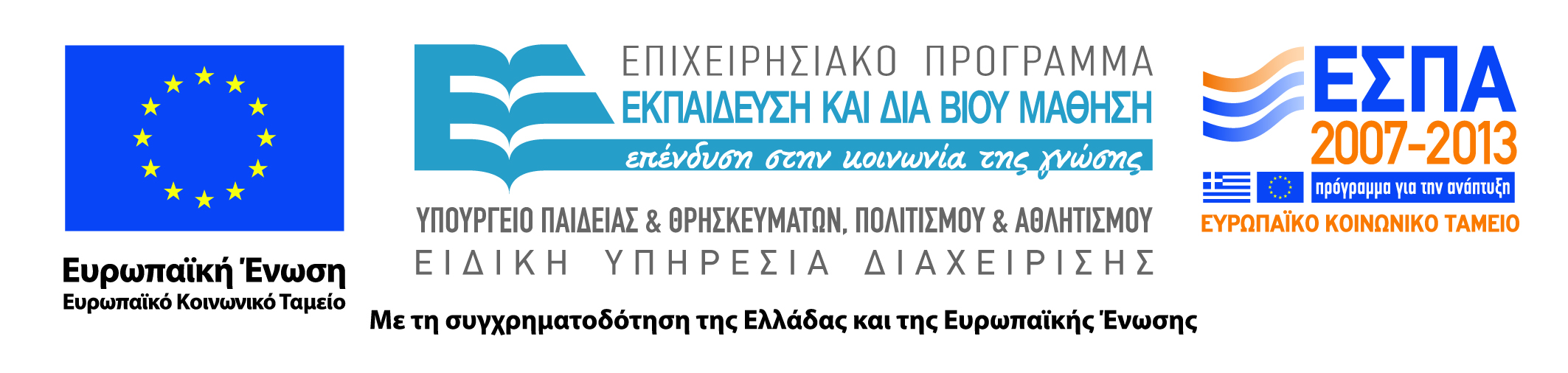 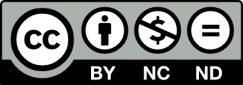